Unpacking the Recipe for Promoting Student Social, Emotional, and Behavioral Wellbeing as the Foundation for School and Life Success
Clay Cook, PhD, LP
Professor
John W. and Nancy E. Peyton Fellow in Child and Adolescent Wellbeing
College of Education & Human Development
University of Minnesota

Core Faculty
Institute for Translation Research in Children’s Mental Health
University of Minnesota
crcook@umn.edu

       @ClayCook_PhD
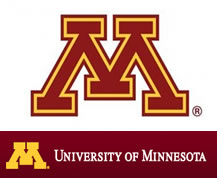 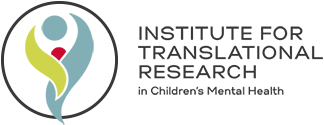 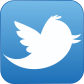 My Plan
Why integrate social, emotional, and behavioral supports…

What & How does it look like to implement a robust a continuum of social, emotional, and behavioral supports…
The Why:
Big Question?
What can babies do when they are born?
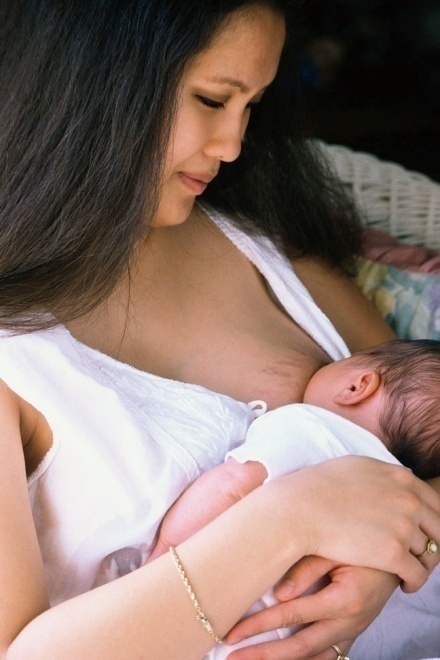 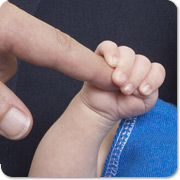 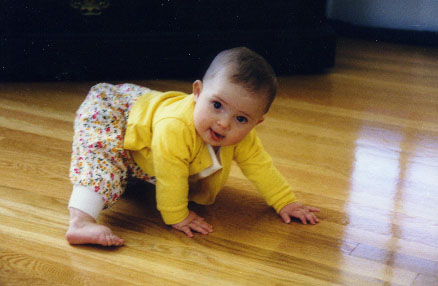 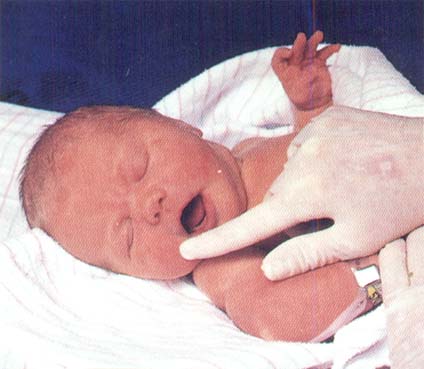 Are children and adolescents just miniature adults?Yes or No?
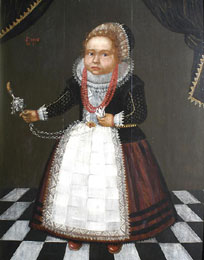 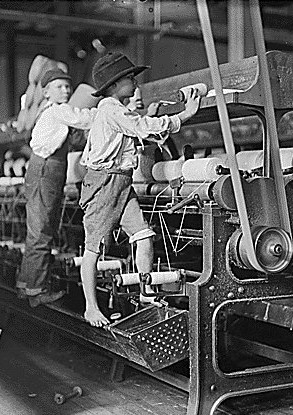 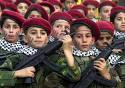 [Speaker Notes: Concept of children as miniature adults held until the 18th Century. Wasn’t until then that society began to accept that childhood was a stage in life. No child labor laws

Why do you think, Cognitive behavior therapy, which relies on talking with children to dispute faulty thoughts, works better for adolescents than young children.]
Does knowing how to be successful in one setting mean you know how to be successful in another?
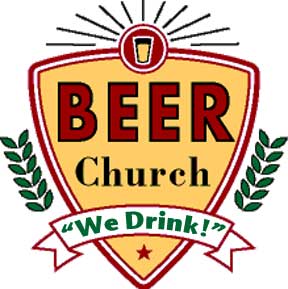 Would we crack open a beer in church?
Does knowing how to be successful in one setting mean you know how to be successful in another?
Do we behave the same at work as we do at home with our family?
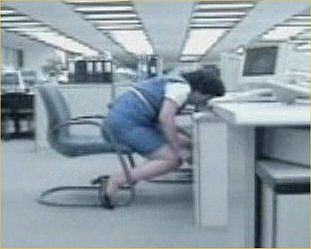 Does knowing how to be successful in one setting mean you know how to be successful in another?
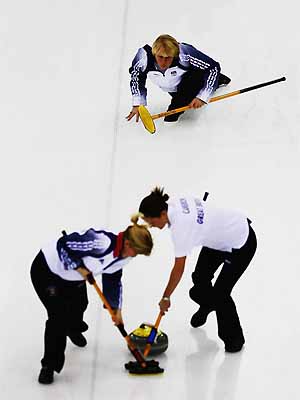 Curling anyone?
Whole-Child Perspective
Academic, social/emotional/behavioral, and physical functioning are all interconnected
ACADEMICS
PHYSICAL HEALTH
SOCIAL, BEHAVIOR & EMOTION
Sense of Belonging as a Core Human Need
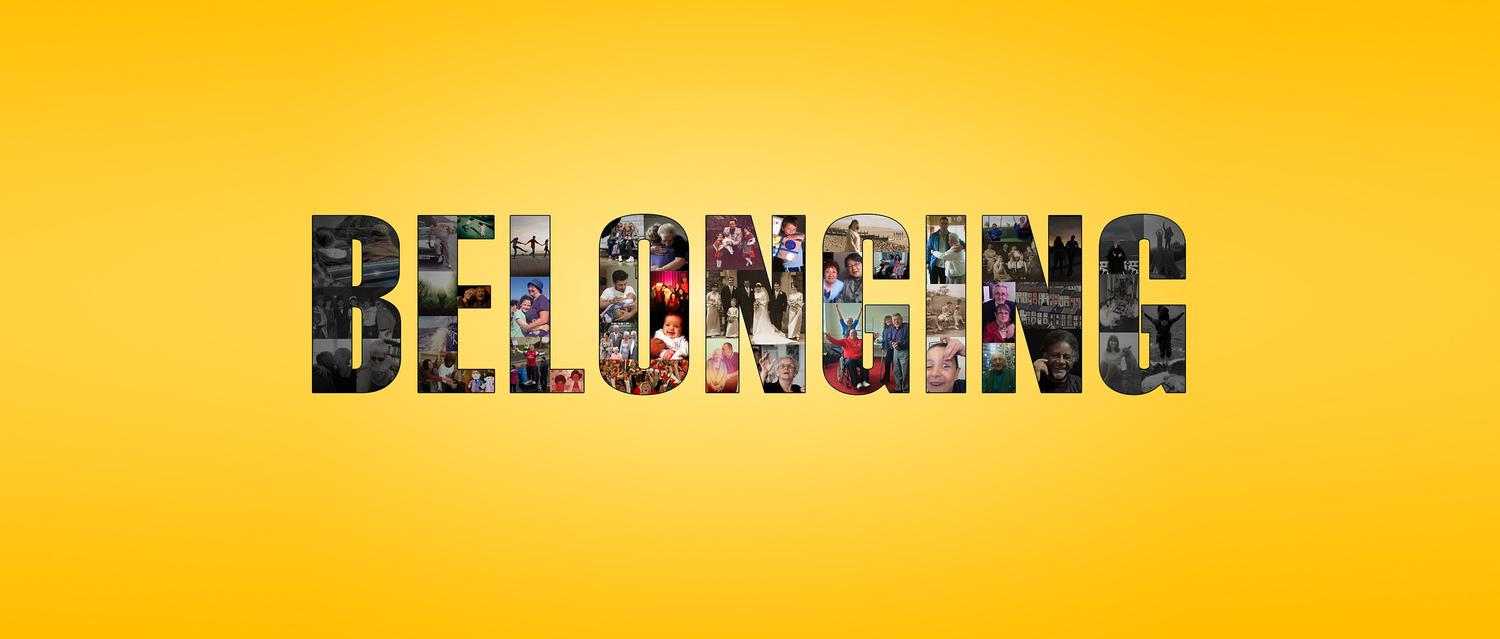 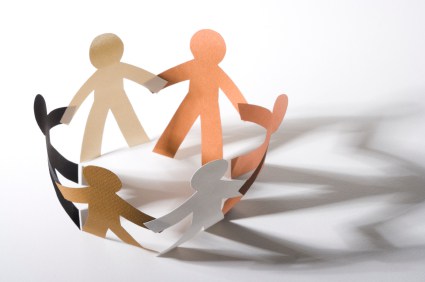 [Speaker Notes: Provide information:
Social psychology, health psychology, educational psychology, clinical psychology, neuroscience, and developmental psychology all indicate that social belonging is a core human need. 
A sense of belonging to authority figures establishes the context for engagement and motivation and greater prosocial interactions.

(3) NIJ study indicates that virtually no incidents of school violence have occurred by individuals who feel valued, respected, and a sense of belonging. Thus, lack of belonging is considered a root cause for problems that young people experience.]
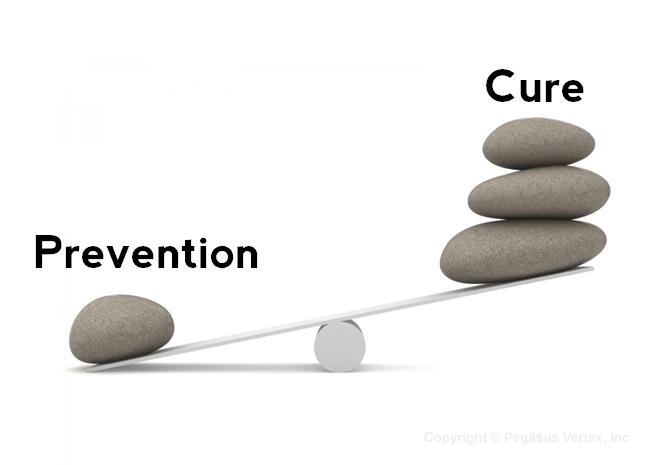 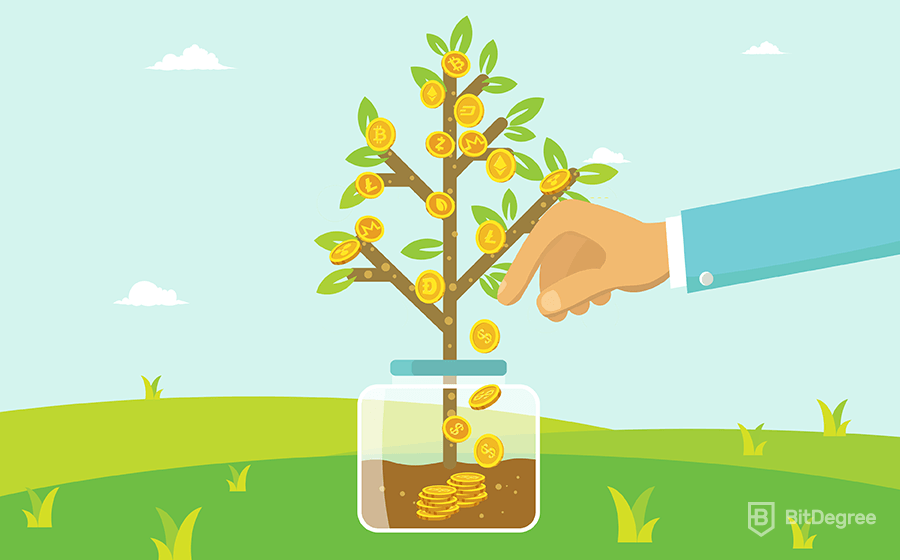 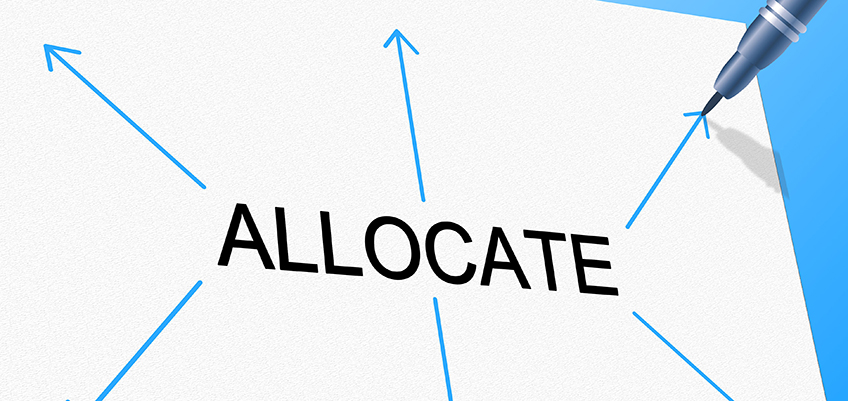 [Speaker Notes: On the social, emotional, and behavioral side we see a treatment heavy, reactive approach. How many of you believe in the importance of prevention. Why is a focus on prevention needed?]
“If a child doesn’t know how to read, we teach.”
“If a child doesn’t know how to swim, we teach.”
“If a child doesn’t know how to multiply, we teach.”
“If a child doesn’t know how to drive, we teach.”
“If a child doesn’t know how to behave,  we… 	…teach?  	…punish?”
							                                       (Herner, 1998)
Capitalize on the opportunities or miss opportunities?
7 x 180 = 1260
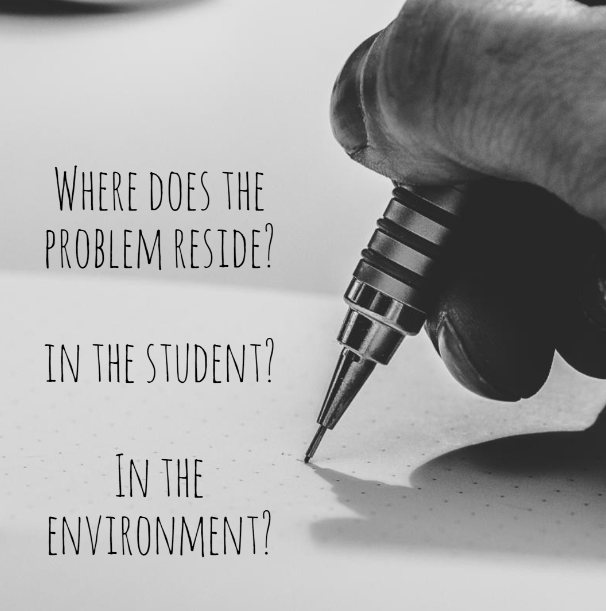 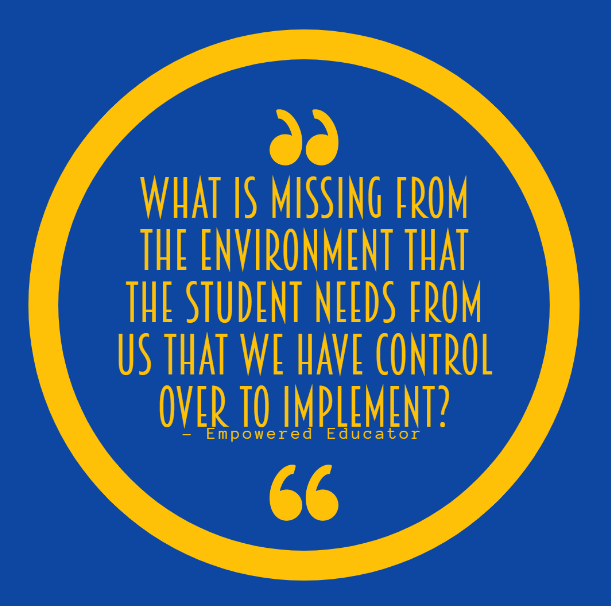 For student outcomes to change, who must change?
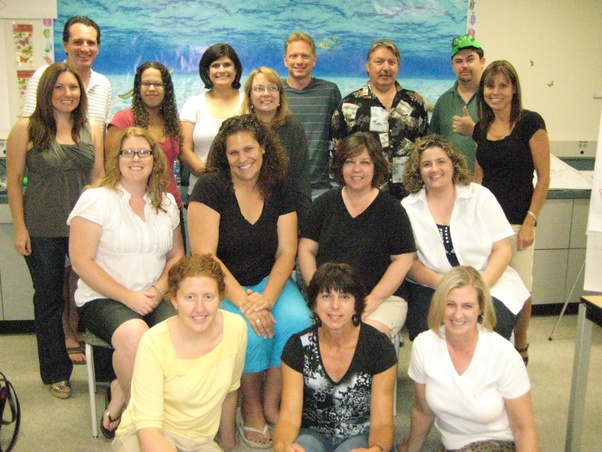 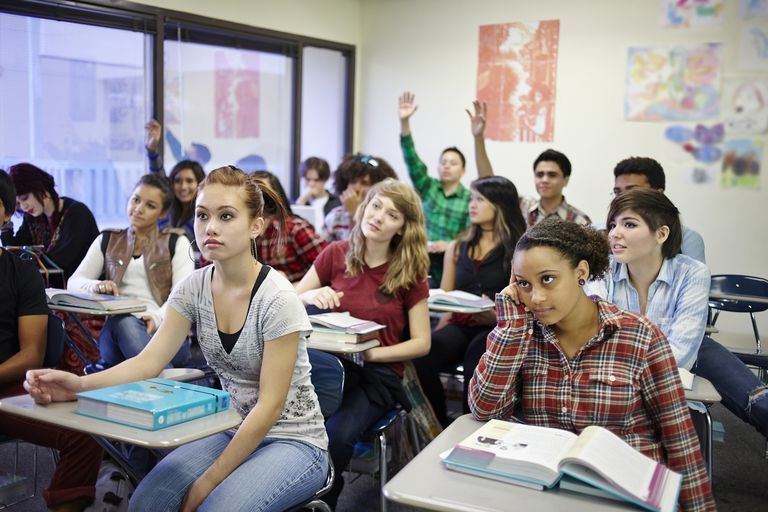 OR
Students
Educators
The Science of Human Behavior
Avoid unwanted academic work
Told to do something they do
Refuse to do it
Lack of sleep, tired
Setting Events

An event that increases the likelihood that the trigger will provoke the behavior
Triggering
Antecedents
The main 
   behavior of 
   concern
Problem
Behavior
The purpose or 
reason why 
the problem
behavior occurs
(i.e., function)
Maintaining
Consequences
The immediate event that provokes the behavior
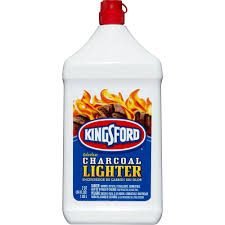 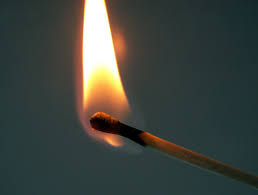 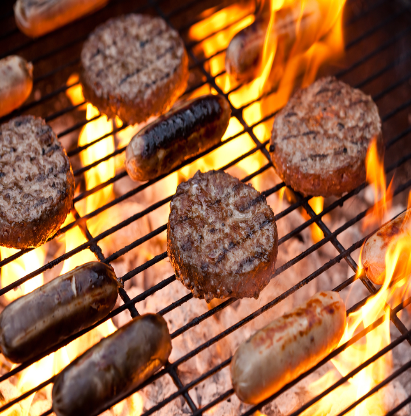 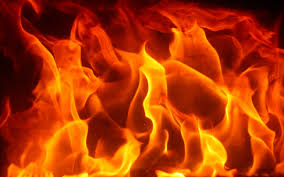 Setting Events
Factors outside the immediate situation that increases the probability that a given situation will provoke a behavior

TRAUMA!!!
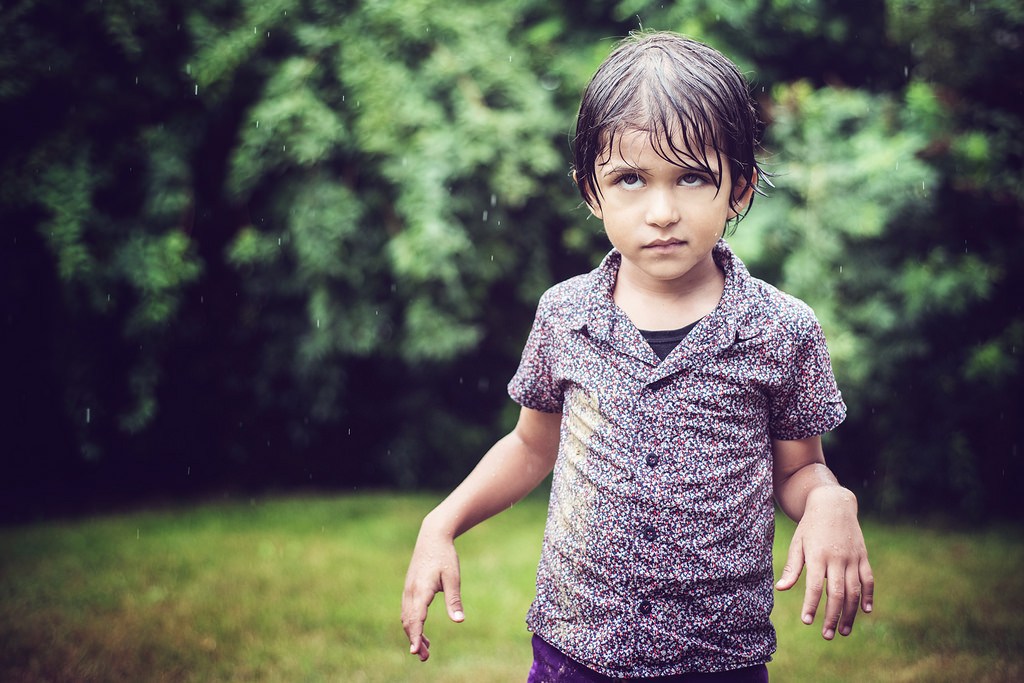 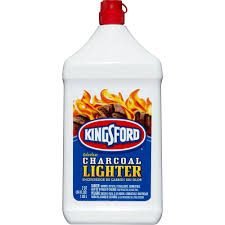 Prevention/Proactive Supports
Reactive Strategies
Teaching Skills
Setting Events

An event that increases the likelihood that the trigger will provoke the behavior
Maintaining
Consequences
Triggering
Antecedents
The main 
behavior(s) of
concern
Problem
Behavior
The purpose or 
reason why 
the problem
behavior occurs
(i.e., function)
The immediate event that provokes the behavior
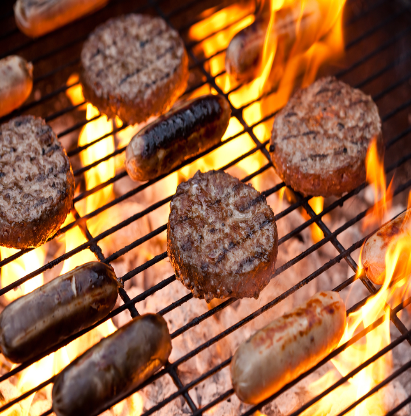 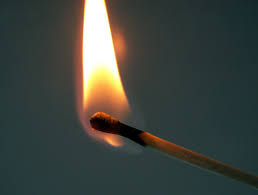 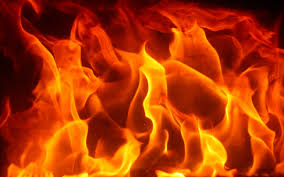 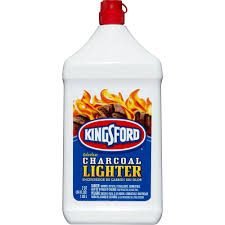 [Speaker Notes: Breaking down the science of behavior]
Gathering and Using Student-Specific Information to Facilitate Proactive Programming
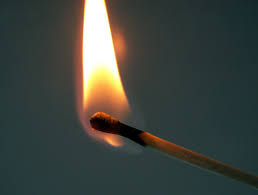 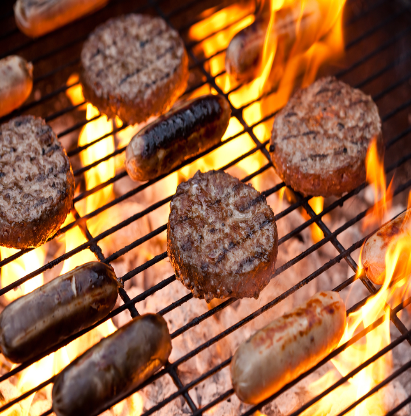 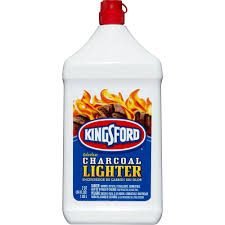 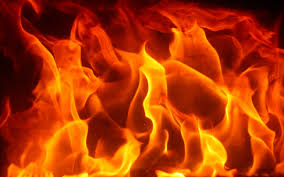 Problem
Behavior
(main behaviors 
of concern that 
are maintained 
by the same 
consequence)
Maintaining
Consequences 
(the function or 
purpose of the 
problem behavior)
Triggering
Antecedents
(what happens 
right before 
the behavior 
occurs that 
provokes it)
Setting Events
(increases the
 likelihood the
 trigger will 
provoke
 behavior)
Categories of Information
The behavior problem involves….
The outcome/experience keeping the behavior going is..
On days when….
Specific situations that provoke behavior are..
Student-Specific Information
The neutralizing routines we will use when setting event is present…
The antecedent strategies we will use to prevent behavior problem
The replacement behaviors and skills we will teach…
The motivators we will use to increase likelihood of desired or replacement behavior
Proactive programming
Examining Our Own Vulnerabilities
Specific situations in we are more vulnerable to engage in unskillful behaviors in response to certain situations

Examples:
Tired/fatigued (lack of sleep)
Stress due to external factors
Feeling overwhelmed because juggling multiple responsibilities
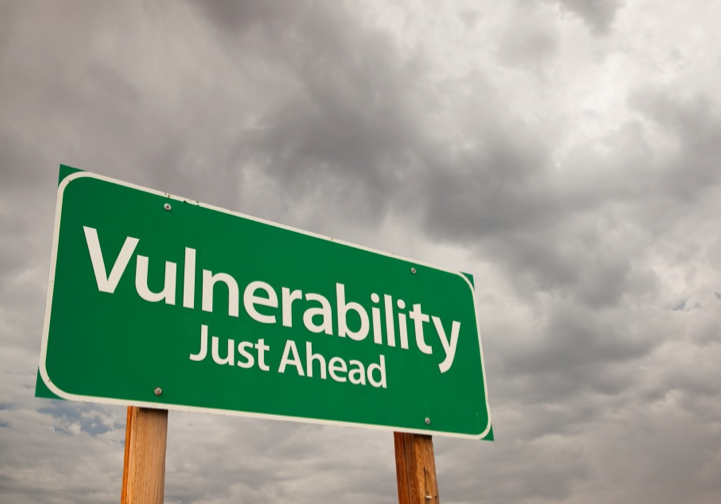 Resource Depletion in Action
Outcomes of parole hearings (Danziger et al., 2011)
Judges’
Snack Break
Judges’
Lunch Break
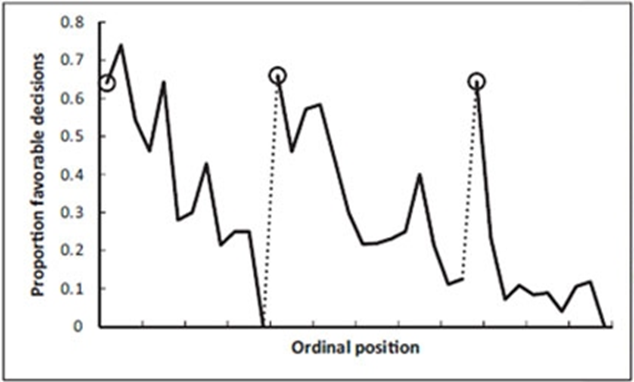 Adult Self-Regulation
Anticipatory stress
Fatigue
Unwanted student behavior
Relief / end to the unwanted behavior
Unskillful reprimands
4. Maintaining
Consequences
2. Triggering
Antecedents
1. Problem
Behavior
The main 
behavior(s) of
concern
The purpose or 
reason why 
the problem
behavior occurs
(i.e., function)
3. Setting Events

An event that increases the likelihood that the trigger will provoke the behavior
The immediate event that provokes the behavior
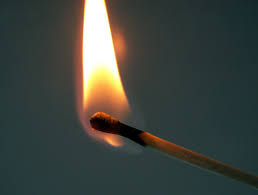 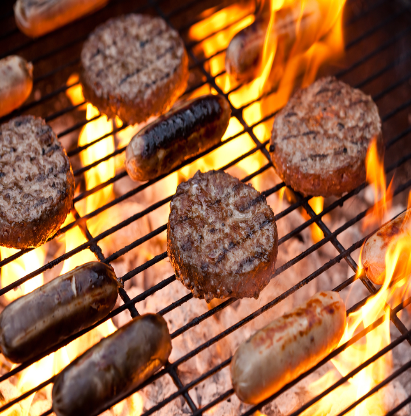 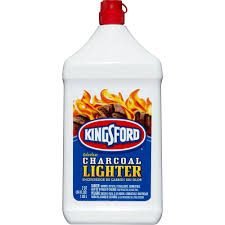 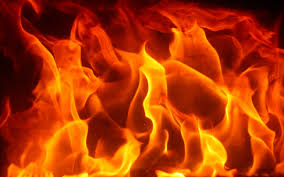 Educator Behavior
Reflecting on our own vulnerabilities and matches
When is your decision making more vulnerable to engage in unskillful behaviors in response to student behavior?

What student behaviors represent your matches that increase the likelihood of unskillful reactions?

Are your matches more likely to come from particular students?

How can I proactively be more successful to interact with particular students?
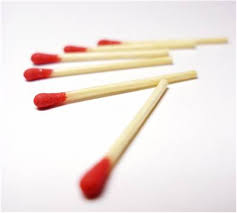 Promoting Student Social, Emotional, and Behavioral Wellbeing
Social-emotional wellbeing as a function of Supportive, Healthy Environments 
Create the context for engagement and learning to occur

SEL competencies as Enablers to Life Success
Knowledge and skill acquisition
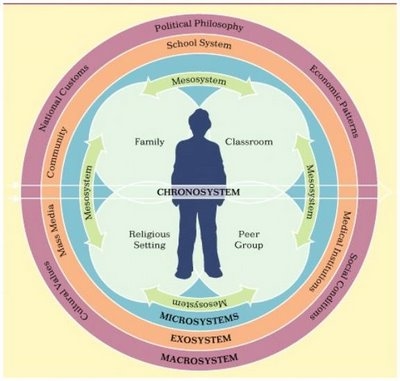 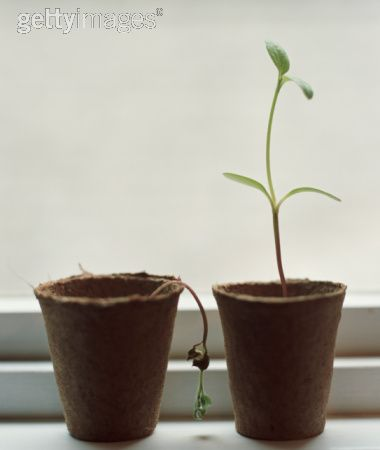 Positive Climates Provide the Context in Which ALL Humans Thrive
Critical
 Misjudged, mistrust
 Attention to negative
 Reactive, punitive
 Unstructured
 Can’t you do better
 “You’re not doing it right!”
 “What’s wrong with you!”
Compassionate
 Connected 
 Attention to positive
 Proactive, supportive
 Structured, organized
 Encouraging
 “Way to put in effort!”
 “I believe in you!”
[Speaker Notes: In which environment would you rather work and learn?  Where would you flourish and perform best?

Who is responsible for designing your work environment?  Who is responsible for designing the classroom environment?

How do we design a positive classroom environment?]
Capitalize on the opportunities or miss opportunities?
7 x 180 = 1260
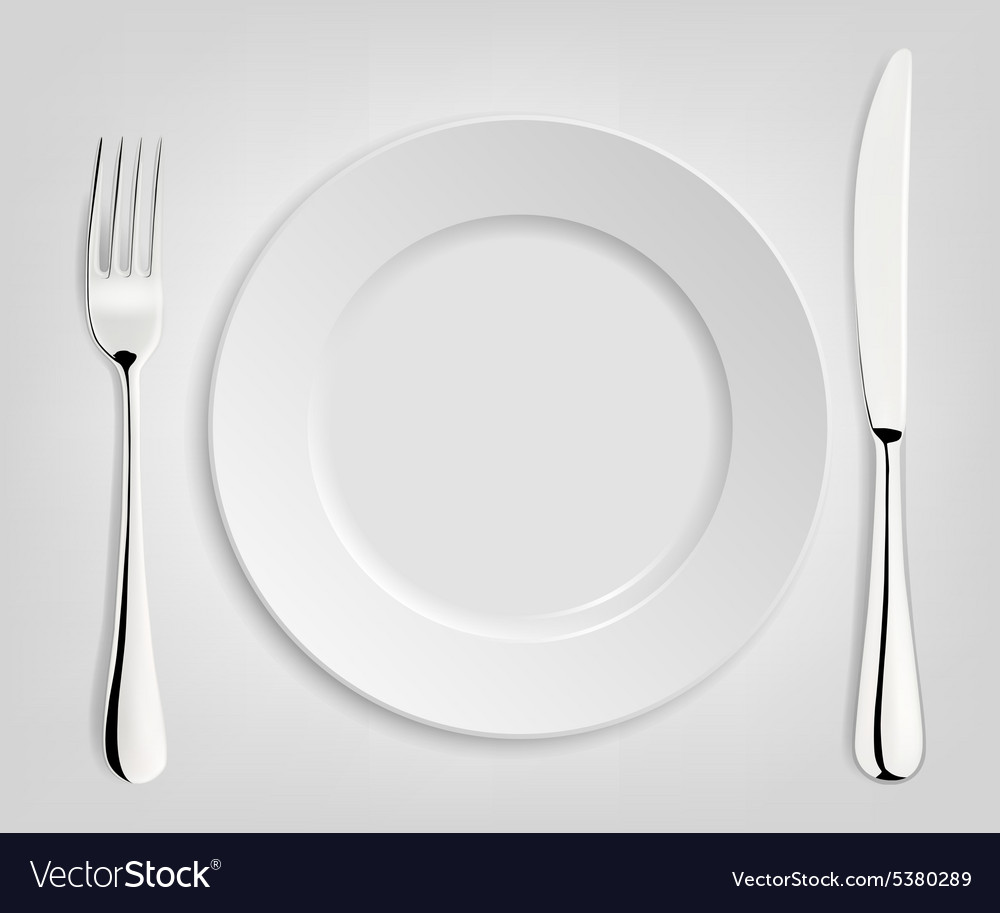 THE PLATE
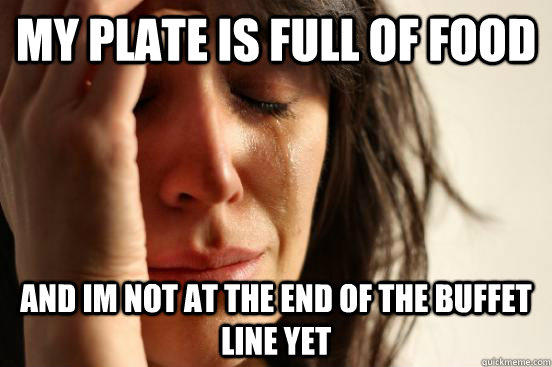 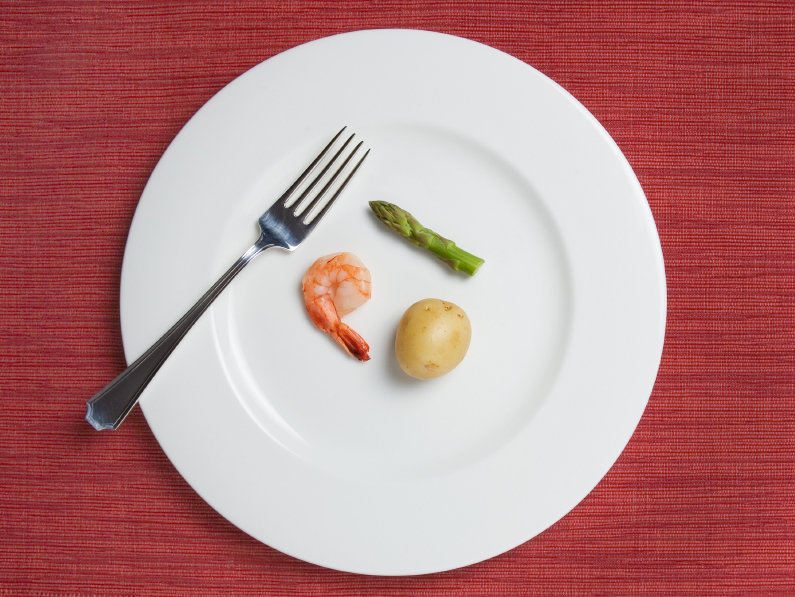 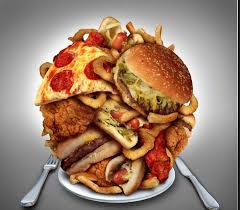 Forest Lake Educators
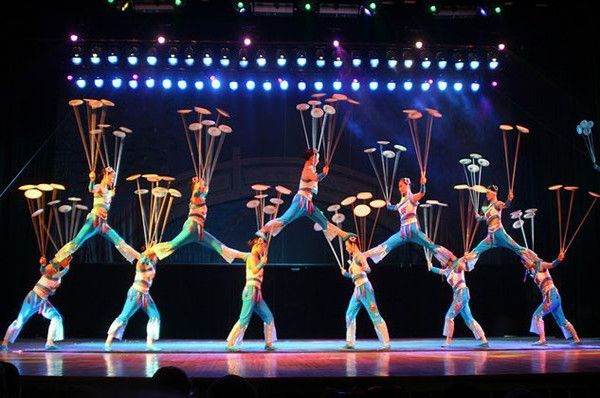 What should go on educators’ plates?
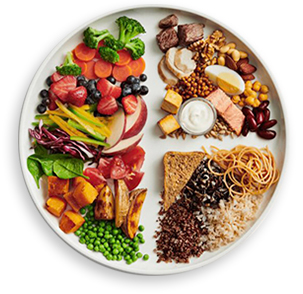 What should go on educators’ plates?
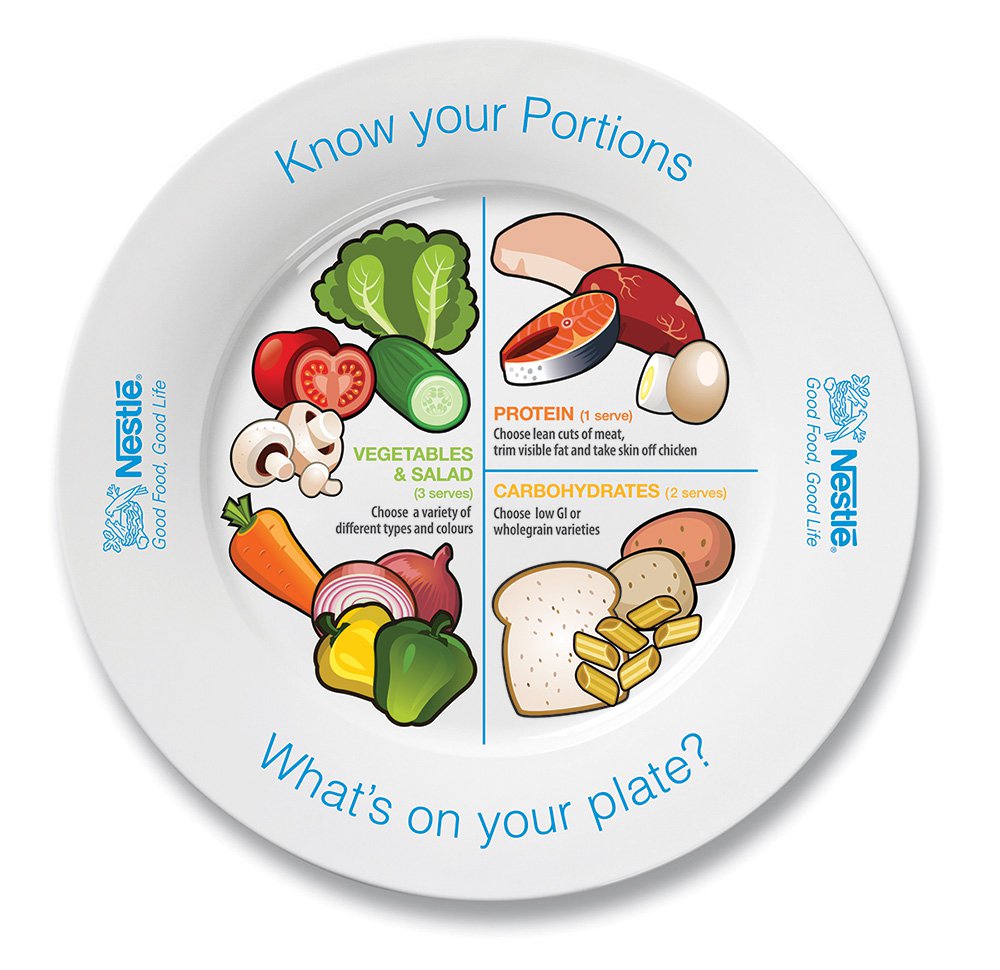 Portion control
Making sure the right stuff is on the plate
[Speaker Notes: Lopsided focus on academics]
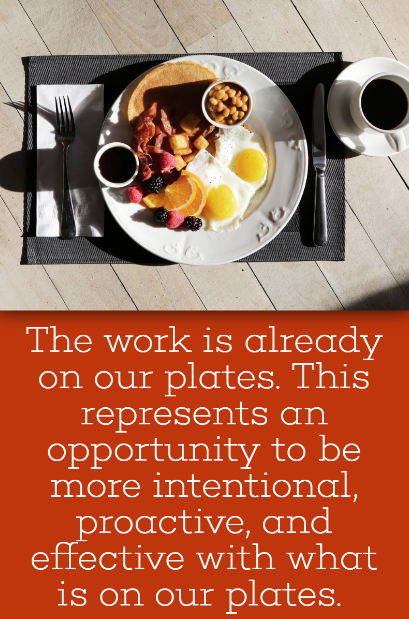 Interacting with students
Managing student behavior
Responding to student needs
The What:
Purpose of Tier 1
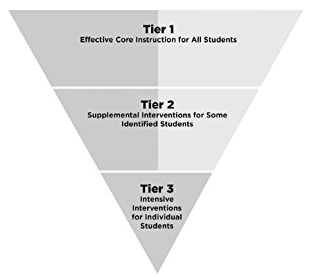 Tier 1 Purposes:
Prevent problems from emerging
Promote/enhance/optimize success
Provide a solid foundation that enable interventions to work better
ALL Students Receive Exposure to Prevent and Promote
MetaphorTier 1 as a Baking Recipe
Providing high quality school experiences that serve as a platform for life success is like a good cooking recipe that involves the integration of core active ingredients
An active ingredient is a component of a recipe that helps achieve its desired outcome
Single ingredients represent necessary features of the recipe, but insufficient alone to produce the desired outcome
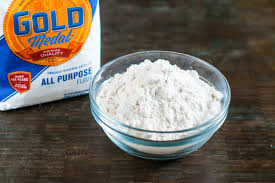 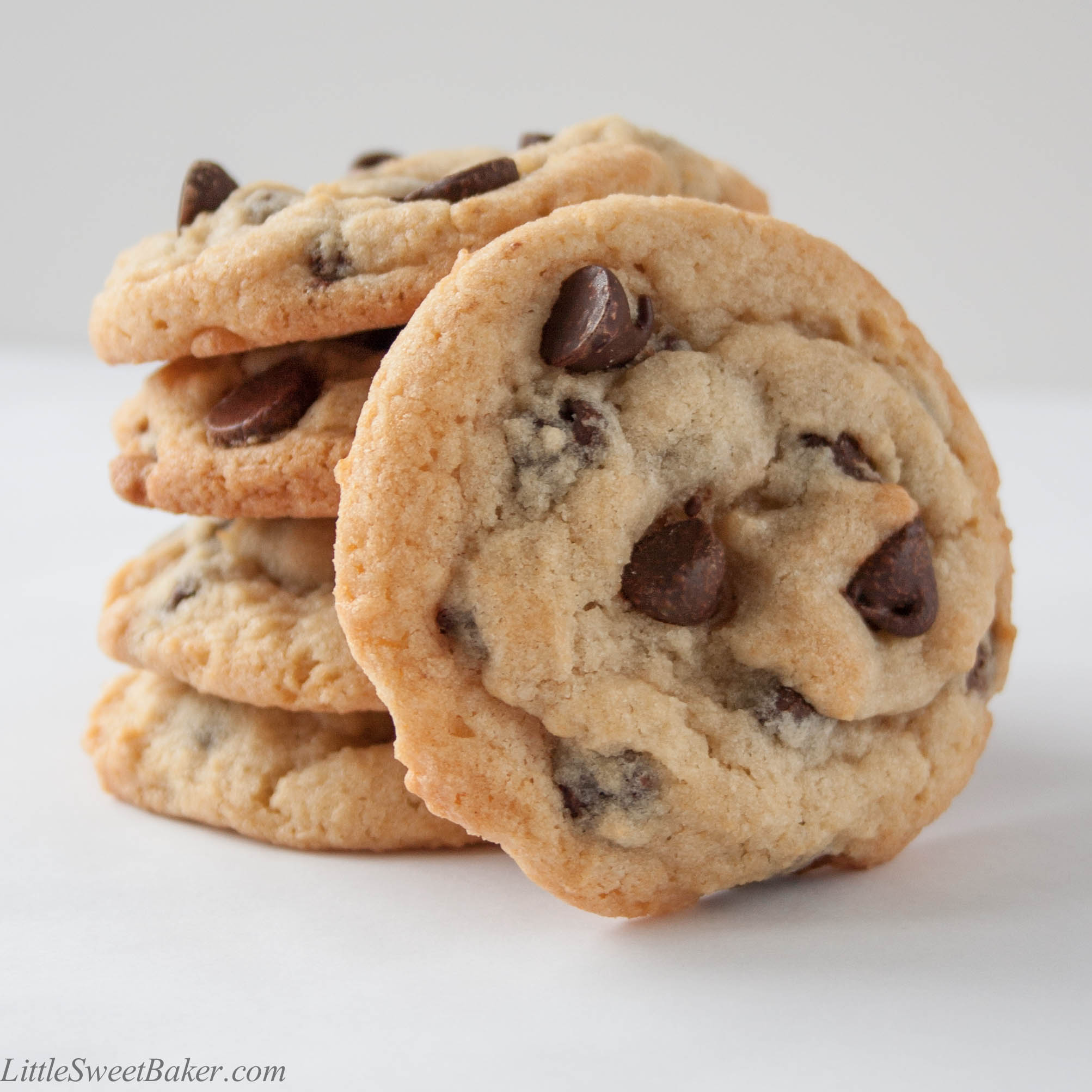 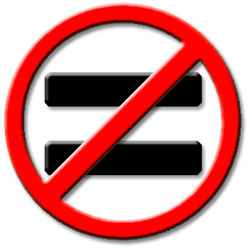 =
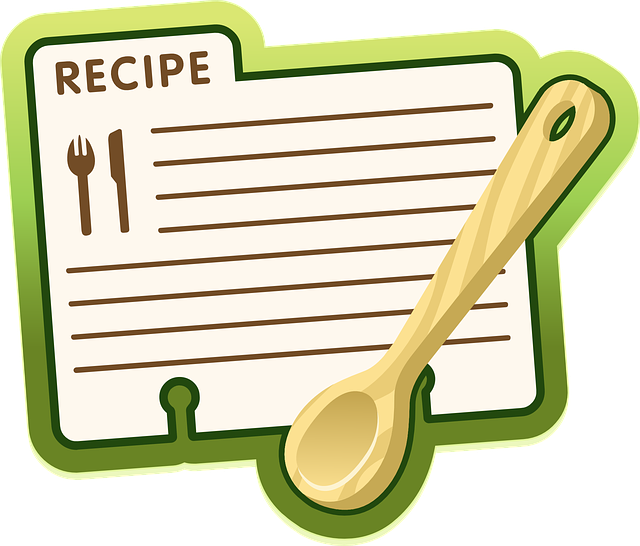 [Speaker Notes: (ELICIT, PROVIDE, ELICIT)]
The Recipe for Creating a Robust Tier 1
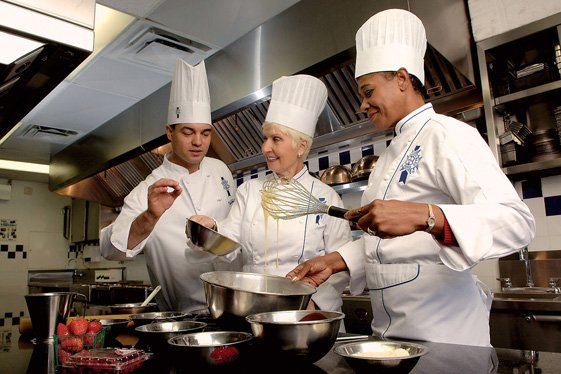 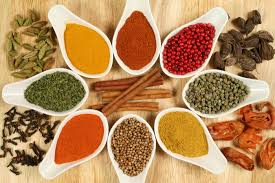 What are the ingredients?
[Speaker Notes: An ingredient is something that will never become a bad idea for schools to invest]
Evidence-Informed Practice Ingredients
Environment – adults in charge create a safe, predictable, and reinforcing/positive environment 
Relationships – everyone (staff and students) feels a sense of belonging and connection 
Knowledge, skills, & mindsets – rigorous instruction to teach students the social, emotional, and academic knowledge, skills, and mindsets necessary to meet the demands of home, work, & civic life
Differentiated supports – students with needs are able to access differentiated supports as part of core instruction / classroom environment
Linking Ingredients to Implementation
RECIPE INGREDIENTS
SELECTION TO IMPLEMENT
SW-PBIS & Proactive Classroom Management
Environment: positive, safe, structured, predictable
Positive relationships for ALL
Establish, Maintain, Restore or Restorative Practices
Knowledge, skills, & mindsets
Instructional framework/practices along with quality core academic & SEL curricula
Differentiated supports
Prevent, Teach, & React approach used in PLCs to facilitate teacher problem-solving
Social, emotional, behavioral side to MTSS
Progress monitoring
Tier 3 Menu of Individual Supports for a FEW:
Intensive academic interventions
Individualized behavioral and mental health services
Wraparound supports
Medical intervention
Targeted/
Intensive
(FEW High-risk students)
Individual Interventions
(3-5%)
Tier 2 Menu of Default Supports for SOME:
 Academic interventions
 Social, emotional, and behavioral 
 interventions
Selected
(SOME At-risk Students)

Small Group &
 Individual Strategies

(10-25% of students)
Screening
Tier I Menu of Supports for ALL:
Core academic and social-emotional
 curriculum/instruction
School-wide PBIS
+ Relationships w/ ALL Students
Rested, nourished, & physically well
Differentiated supports for struggling 
   students
Universal
(ALL Students)

         School-wide, Culturally-responsive
Systems of Support  
(75-90% of students)
What are the ingredients?
Environmental ingredient
A safe, nurturing, predictable, and reinforcing environment
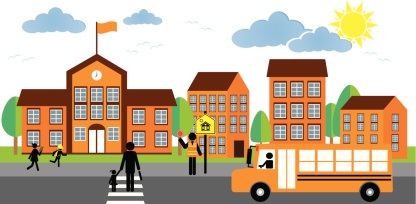 School-wide PBIS:Teaching, Modeling, Cueing and Reinforcing Common Behavioral Expectations to Create a Healthy, Supportive Environment
Big Ideas of SW-PBIS
Consistency and predictability through adults getting on the same page
Shared understanding of behavior between adults and students
Helps students code-switch
Provides ongoing feedback to students about their behavior 
Turns behavioral mistakes into learning opportunities
2.  NATURAL CONTEXT
1.  SOCIAL SKILL
Expectations
3.  BEHAVIOR EXAMPLES
How Do We Teach Behavior?
Introductory Learning Experiences
School-wide assemblies
Videos that demonstrate example & non-example
Rotational teaching
Students receive instruction on behavioral expectations by the adults who are responsible for each and every setting (office, cafeteria, bus drivers, media/library, etc.)
On-going teaching of expectations
Classroom lessons throughout the year
Referencing in other curriculum and multiple contexts
47
Key Terms
Acknowledgement

Recognition

Appreciation
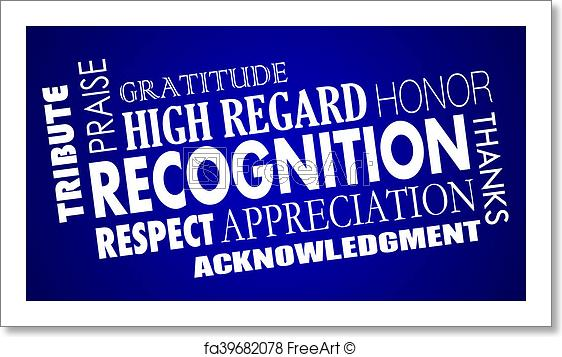 Staff Acknowledgement & Recognition to Show Appreciation
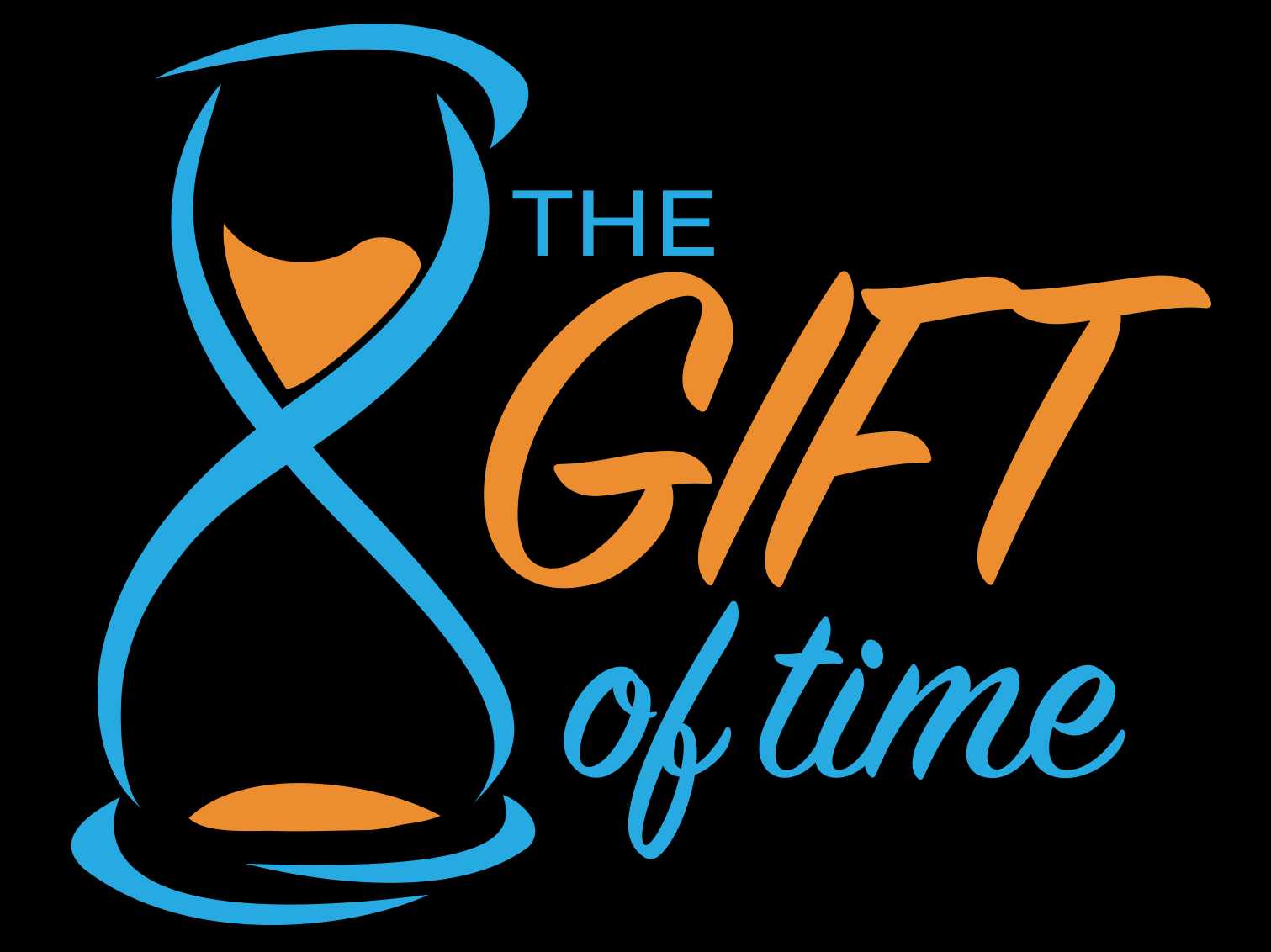 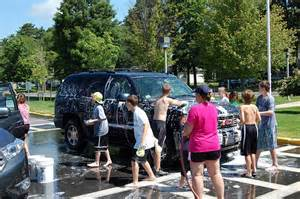 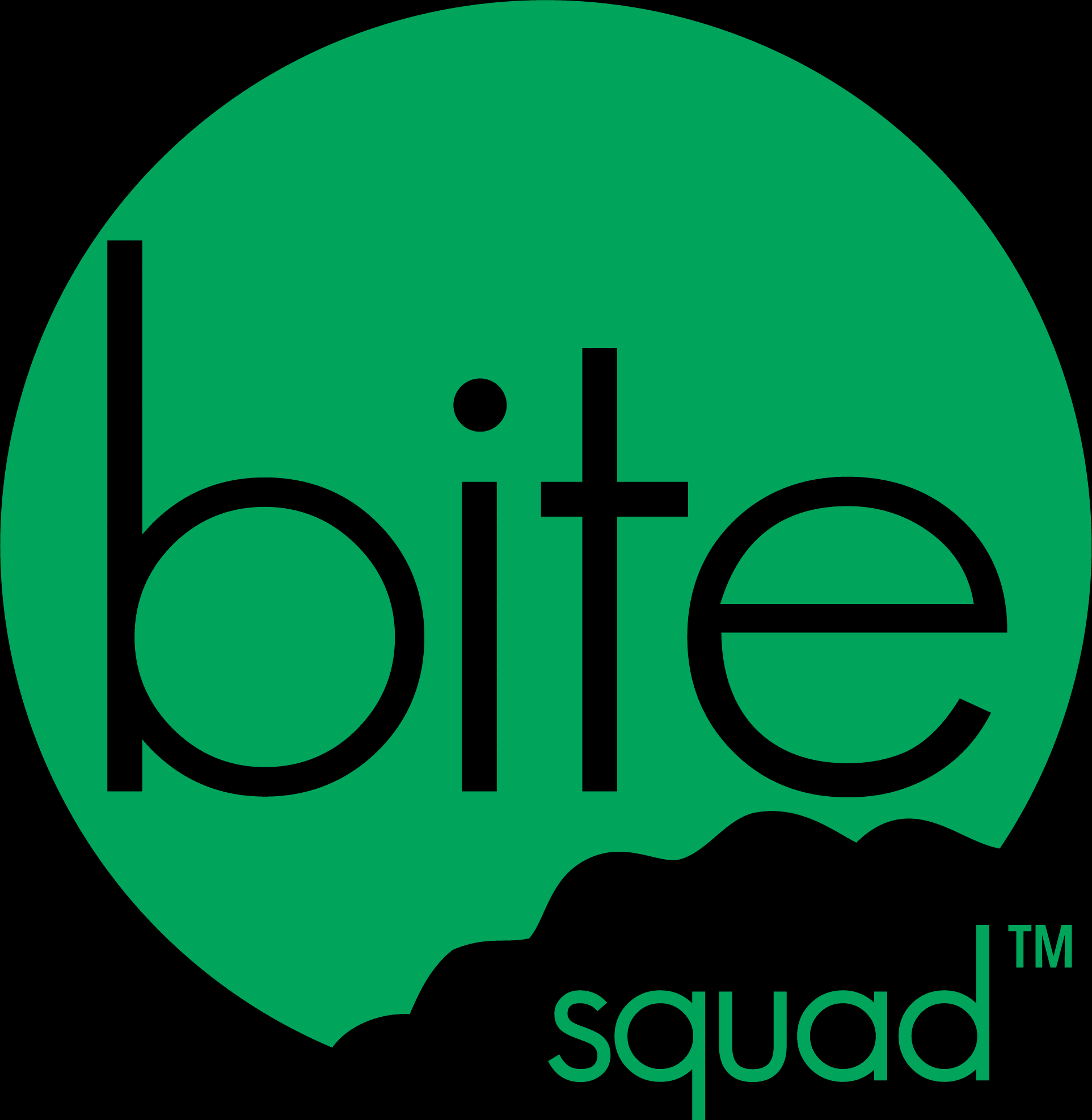 Covering class to provide gift of time
Favorite food delivered
Surprise car wash
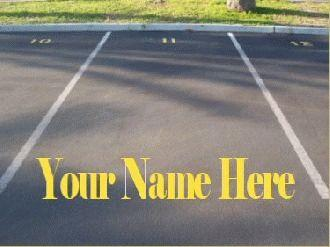 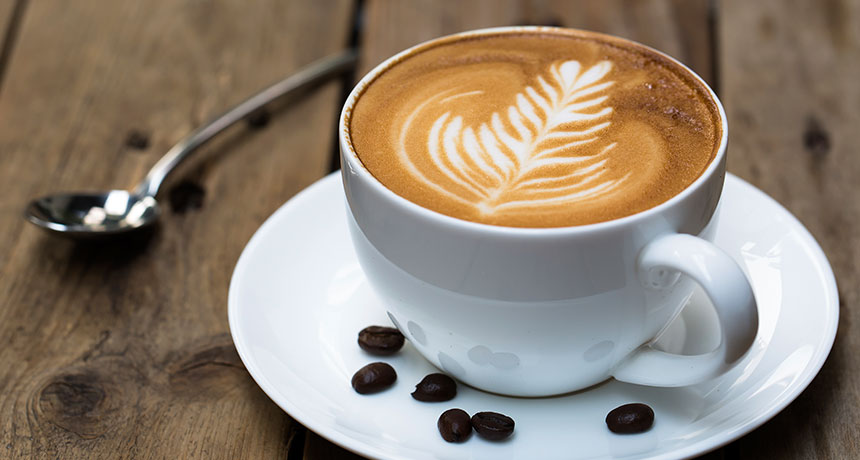 Favorite caffeine waiting for you in the morning
Best parking spot reserved
Rationale-What Does 5 Positives to 1 Negative Mean?
Students should experience predominately positive interactions (ratio of 5 positives for every negative) in all locations of school. 
Positive Interactions = 
Behaviorally specific feedback as to what the student did right (contingent) 
Smile, nod, wink, greeting, attention, hand shake, high five (non-contingent)
Greetings and farewells  
Negative Interactions=  
Reprimands
Sarcasm
Non-specific behavioral corrections 
Ignoring student behavior (appropriate or inappropriate)
Gottman Research
Predicted whether 700 newlywed couples would stay together or divorce by scoring their positive and negative interactions in one 15-minute conversation between husband and wife. 
Ten years later, the follow-up revealed that they had predicted divorces with 94% accuracy. 
Marriages that last: o 5.1 to 1 for speech acts and 4.7 to 1 for observed emotions 
Marriages likely to end in divorce: o 1 positive to 1.5 negative ratio likely to end up in divorce
Research on 5 to 1 Ratio
Marriages: 
Successful marriages = 5.1 positives to 1 negatives 
Struggling marriages = 1 positives to 1.5 negatives 
Business Teams: 
High Performance = 5.6 positives to 1negative 
Medium Performance = 1.9 positives to 1 negative 
Low Performance = 1 positive to 2.7 negatives Losada, 1999; Losada & Heaphy, 2004 
Educators 
Teachers with strong relationships/low behavior problems = 4.5 positives to 1 negatives
Teachers with weaker relationships/higher behavior problems = 1 positives to  10 negatives
Recognizing and Acknowledging Behavior in Specific Settings
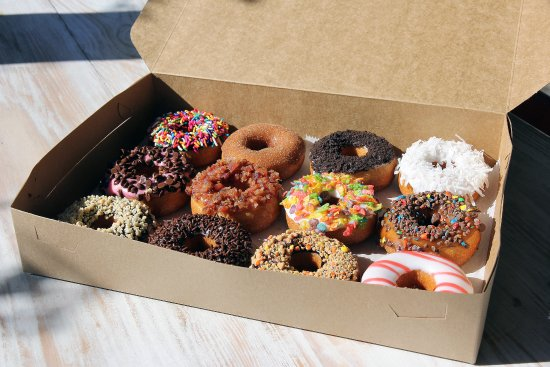 Cafeteria
Being in class on time
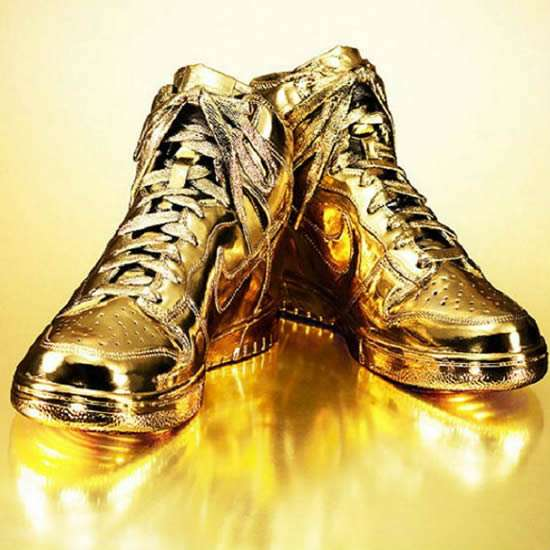 Hallway behavior: Walking and staying to the right
School-Wide PBIS:
Creating a progressive discipline system
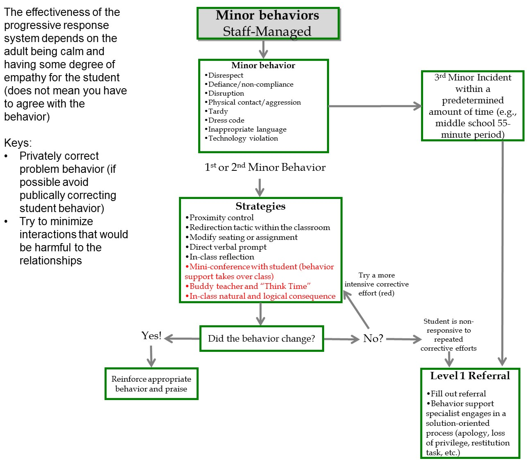 Responding to Problem Behavior
Progressive Response
Proximity control
Redirection strategy
Ongoing Monitoring
Prompt expected behavior
Teaching interaction
Reconnect, Repair, & Restore Relationship
#1 warning of consequence with “Think Time’
#2 delivery in-class disciplinary consequence
#3 request for office support process
Proactive Classroom Management:Prevention-oriented strategies to promote academic engagement and decrease problem behaviors
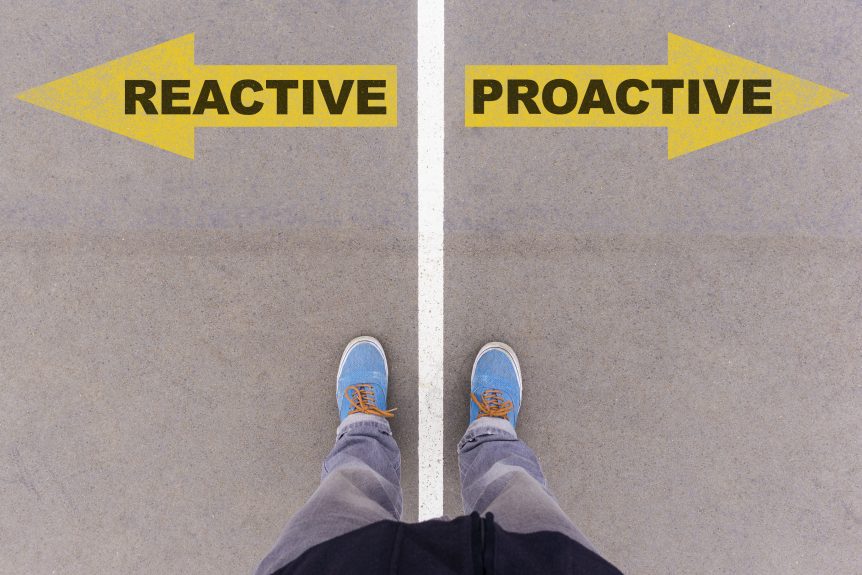 I’m going to invest time, where do I to invest it?
Structured EnvironmentsProactive Classroom Management
Relationship Strategies
Procedural Strategies
5 to 1 ratio of positive to negative interactions (Magic ratio)
Behavior specific praise
Smiling and being nice
Positive greetings and farewells on a daily basis
Communicating competently w/ students
Wise Feedback
Non-contingent reinforcement
Precorrection
Organizing a productive classroom (effortless to pay attention, flow, limit distractions, seating)
Providing numerous opportunities to respond
Providing student choice
Ongoing teaching, modeling, and recognition of behavioral expectations
Transitions are managed well
Independent seatwork is managed and used when needed
Teacher proximity and mobility
Class-wide motivation system to motivate behavior
Goal setting and performance feedback
Visual schedule of classroom activities
Effective cueing systems to release and regain attention
What is a Precorrection?
A form of errorless learning

Reminding/prompting students how to be successful before they even begin the activity, assignment or task
Not assuming that students are ready or are thinking about how to be successful
Rather, providing them with the behavioral answers to be successful in class
[Speaker Notes: Managing behavior with precorrections:
An antecedent-based strategy: anticipate what activities may cause inappropriate behaviors
Identifies predictable contexts that often result in problem behavior and provides students with supports, prompts, and reinforcement for engaging in appropriate behavior
A shift from controlling behavior with consequence alone]
What is a Precorrection?
Precorrection
Correction
Proactive teaching methodology that does not assume students know and ready for what is next

Anticipating behavior that could occur and getting on the front end of it

Increasing the likelihood that you wont see particular behaviors that interfere with learning
Waiting for behavior to occur then reacting to it 

Unintentionally escalating behavior by how behavior is addressed

Assuming students are thinking about what to do next
vs.
What is a classroom motivation system?
System that grants students contingent access to wanted experiences based on exhibiting desired behavior
[Speaker Notes: Managing behavior with precorrections:
An antecedent-based strategy: anticipate what activities may cause inappropriate behaviors
Identifies predictable contexts that often result in problem behavior and provides students with supports, prompts, and reinforcement for engaging in appropriate behavior
A shift from controlling behavior with consequence alone]
Motivation System
Types of group-based motivation systems:
ALL for one (visible publically)
ONE for all 
To each his/her own (privately managed)
What is a Positive Greetings at the Door?
Antecedent	Behavior	Consequence
Goal is to get the class off to a good start and pull students “into relationship” with the teacher before transitioning into the room
Aim is for each student to feel welcomed and wanted as they enter the classroom
[Speaker Notes: Managing behavior with precorrections:
An antecedent-based strategy: anticipate what activities may cause inappropriate behaviors
Identifies predictable contexts that often result in problem behavior and provides students with supports, prompts, and reinforcement for engaging in appropriate behavior
A shift from controlling behavior with consequence alone]
Steps to Implement PGD
Steps
Have an activity ready as students transition into the classroom
Greet each student individually using their name, a gesture, or special handshake
Periodically prompt/remind of the activity
Be intentional about connecting with students who may have struggled behaviorally the previous day
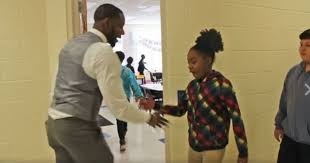 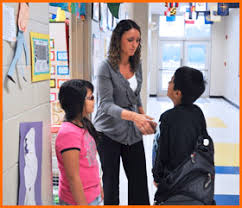 What are the ingredients?
Relationship ingredient
All students and staff feel welcomed, valued and a sense of belonging and connection to others in school
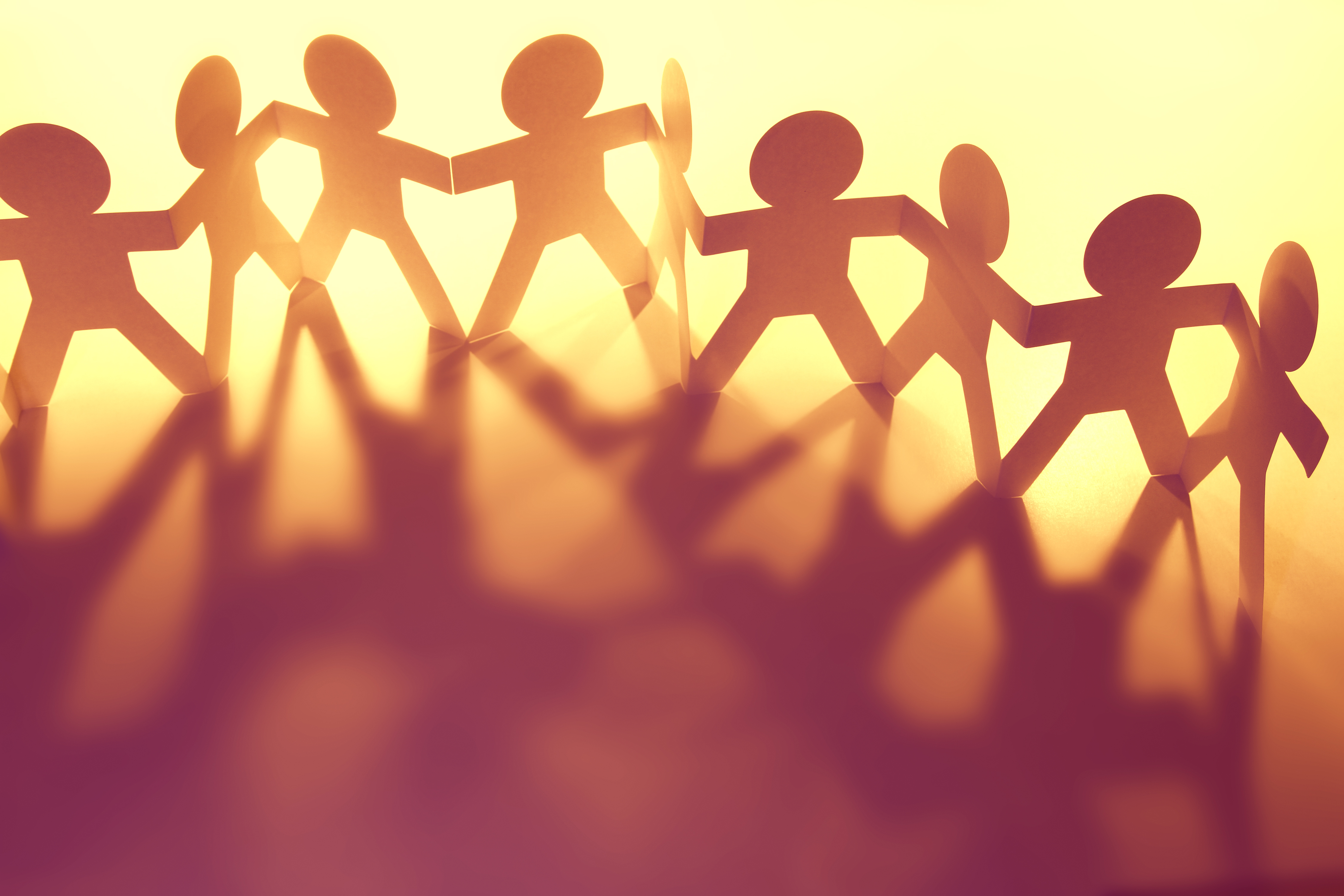 Banking Metaphor
Relationships are transactional, like banking:
One cannot withdraw from a relationship until deposits have been made
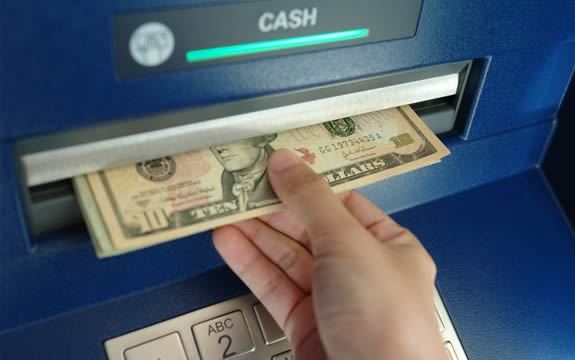 [Speaker Notes: MD: some teachers at Washington had a little bit of a reaction to this metaphor. Can you preface with something that acknowledges that? 
LN: Maybe reframing it along the lines of “if your interactions (deposits) aren’t demonstrating care in a way that builds up (banking interest) the student’s respect for you, you cannot expect the student to take in what you’re saying because you haven’t built the respect from the student to be able to do so (cannot afford the withdrawal)”]
Banking Metaphor
Withdraws educators make from students:
Correcting student behavior
Motivating a student to do unwanted work
Reminding students to show up to class on time
Getting students to be okay with failure
Encouraging students to try their hardest
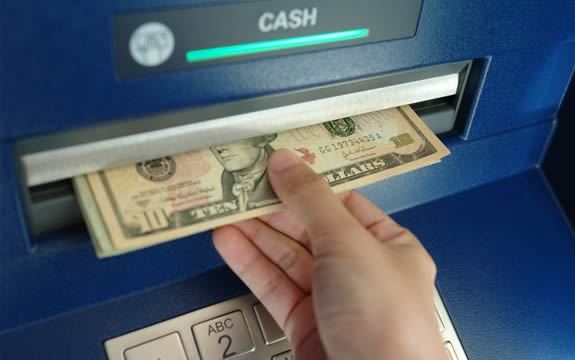 Equity/Triage Tree Exercise: Identifying Who Needs it the Most
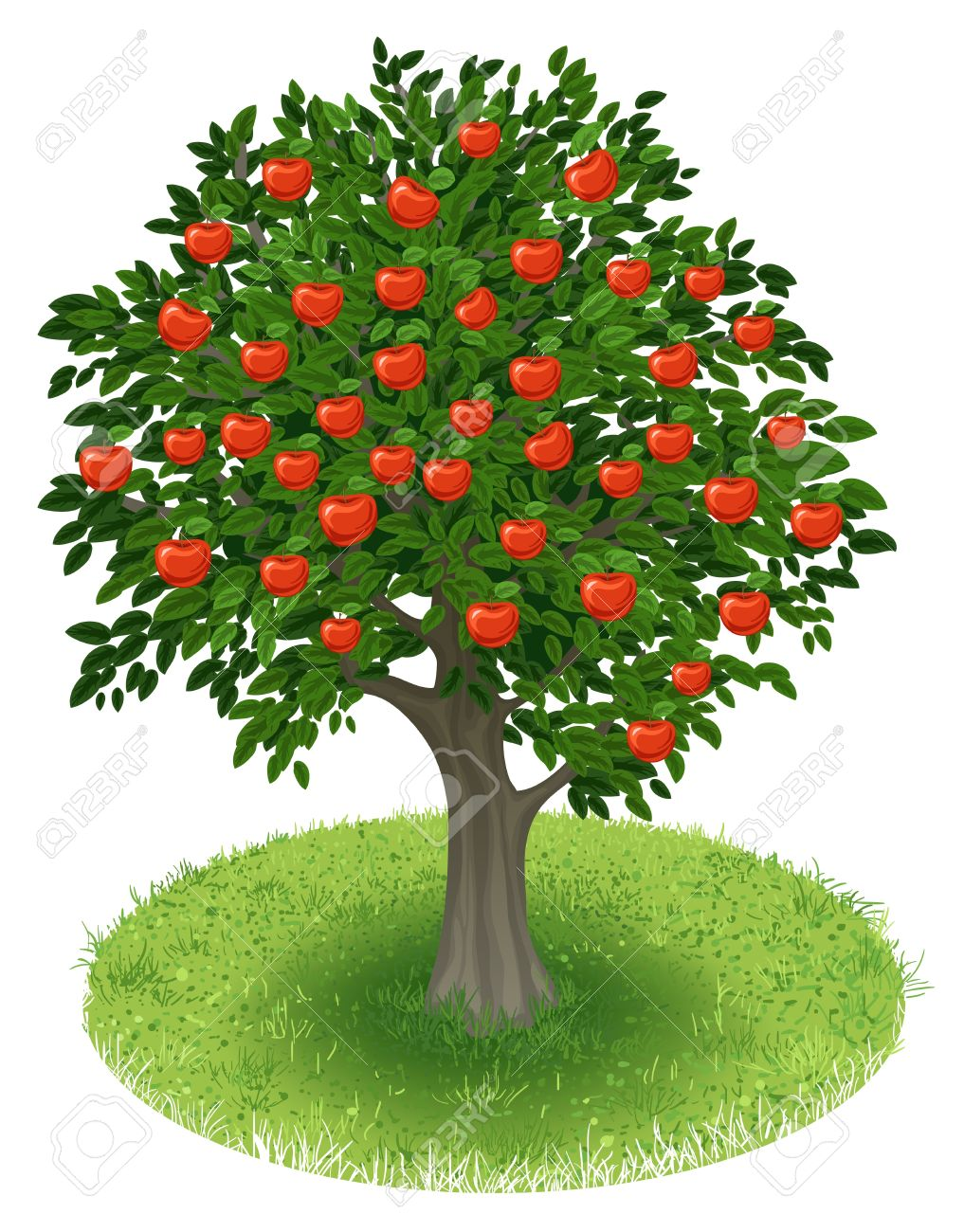 Apples represent the students in your class. 

Where a student is located depends on the relationship you have with the student. 

Step 1:
Select the class you are struggling with the most
Equity/Triage Tree Exercise: Identifying Who Needs it the Most
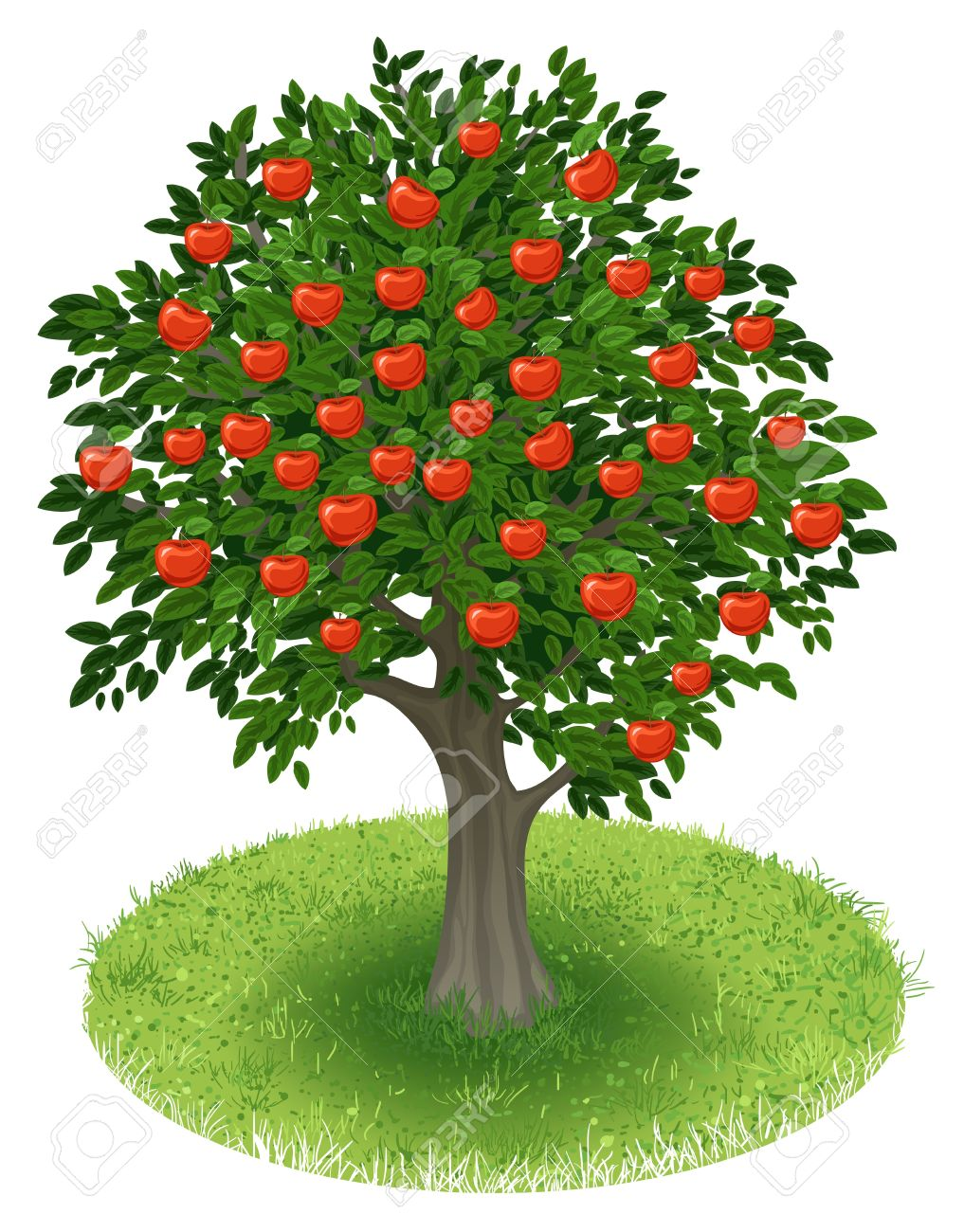 Step 2:
Separate the tree into thirds

Bottom = low hanging fruit (easy to build relationship)
 
Middle = those who require more effort but you have a relationship with

Top = difficult to reach students who need you to extend a relationship latter
Equity/Triage Tree Exercise: Identifying Who Needs it the Most
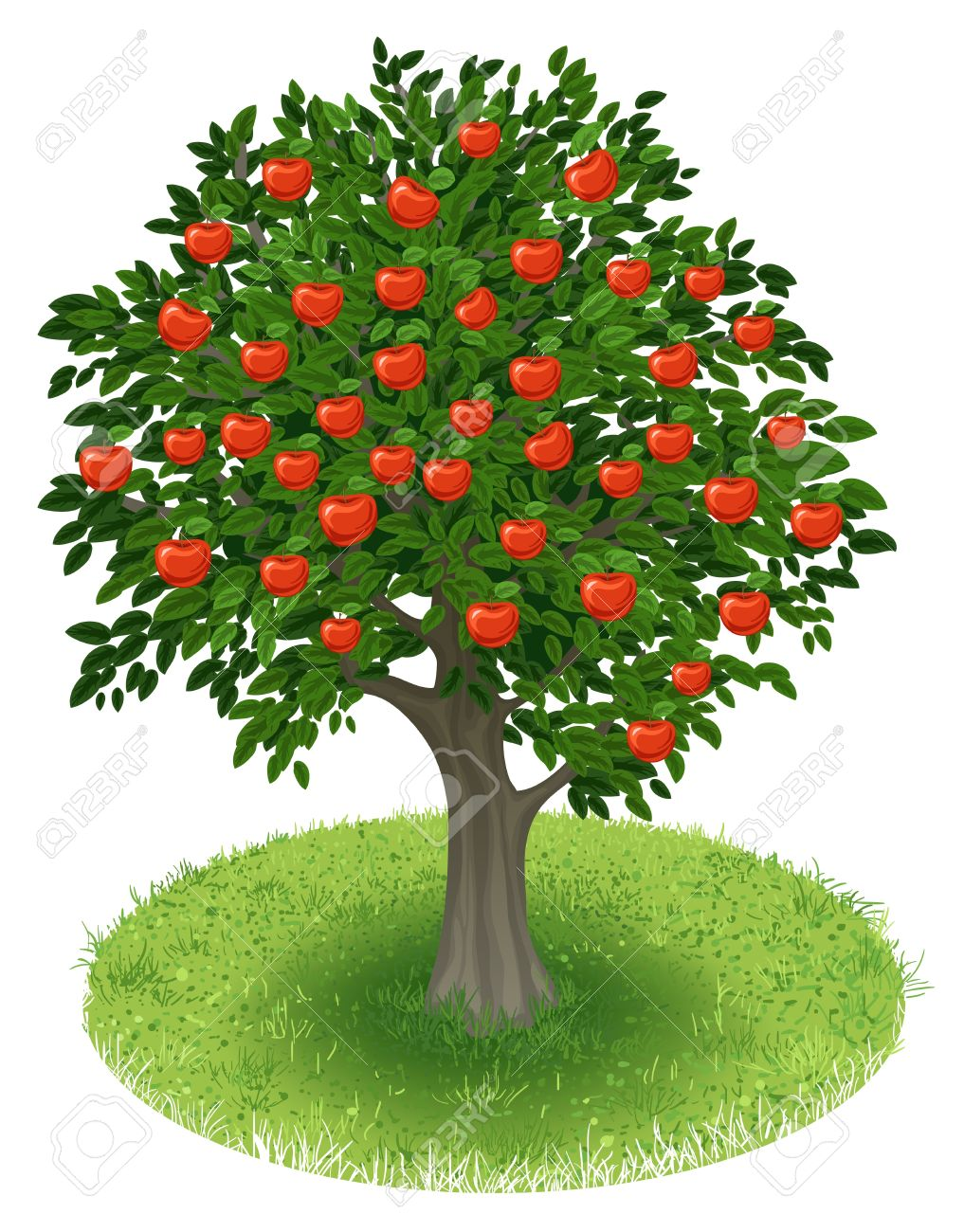 Step 3:
Exploring inequities

Is gender equally distributed across the tree?

Is race/ethnicity equally distributed across the tree?

Is socioeconomic status equally distributed across the tree?
Equity/Triage Tree Exercise:Identifying Who Needs it the Most
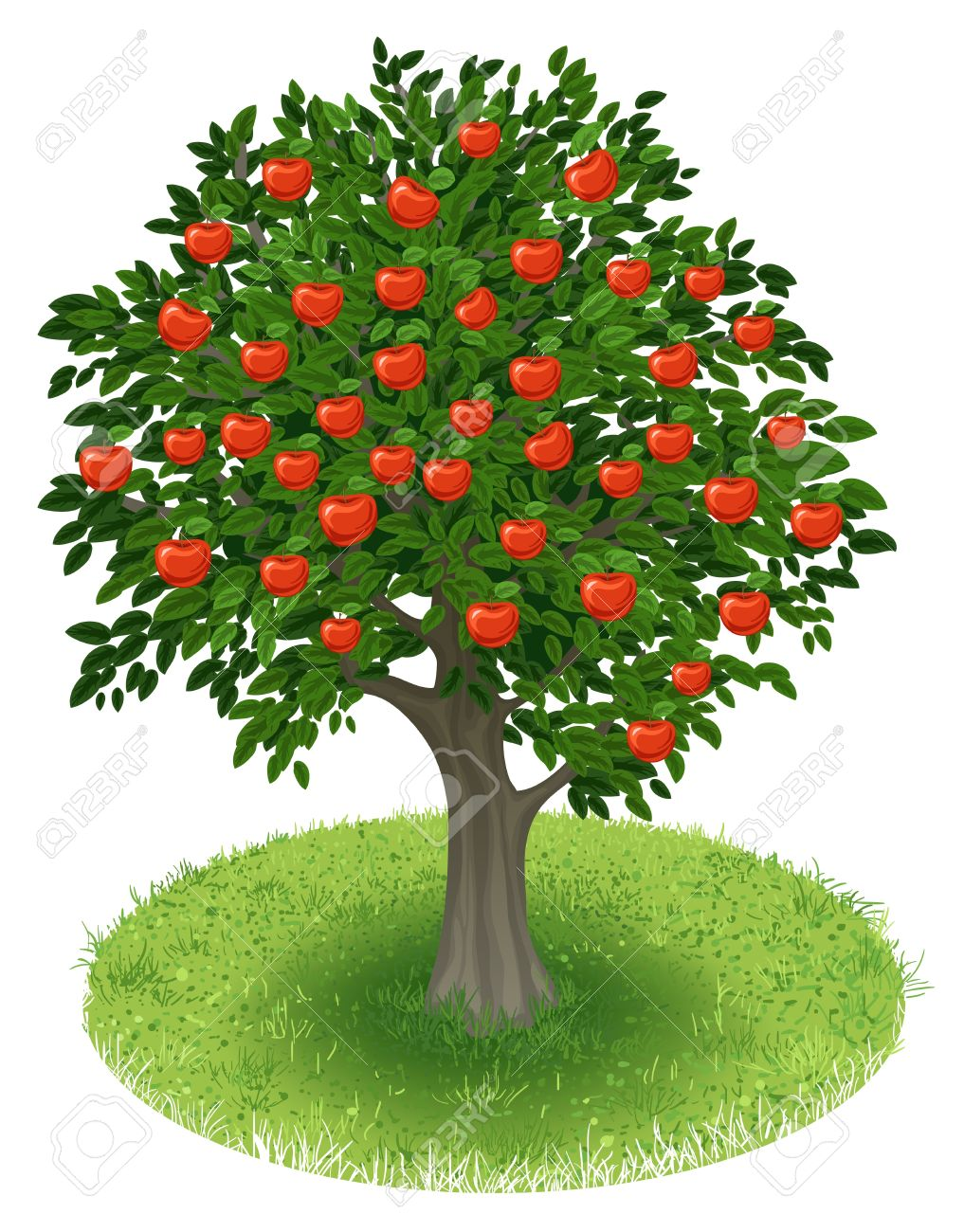 Step 4:
Equity

Action plan: Identify Establish or Restore strategies that you can use with the students in the top third of the tree who are in most need of you to intentionally build a relationship with them.
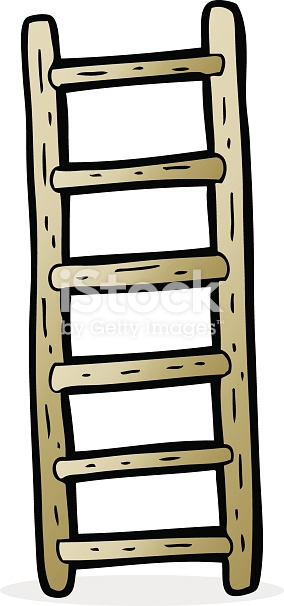 Establish-Maintain-Restore
Provides staff with concrete relationship practices 
Embedded within professional learning communities as a continuous improvement process
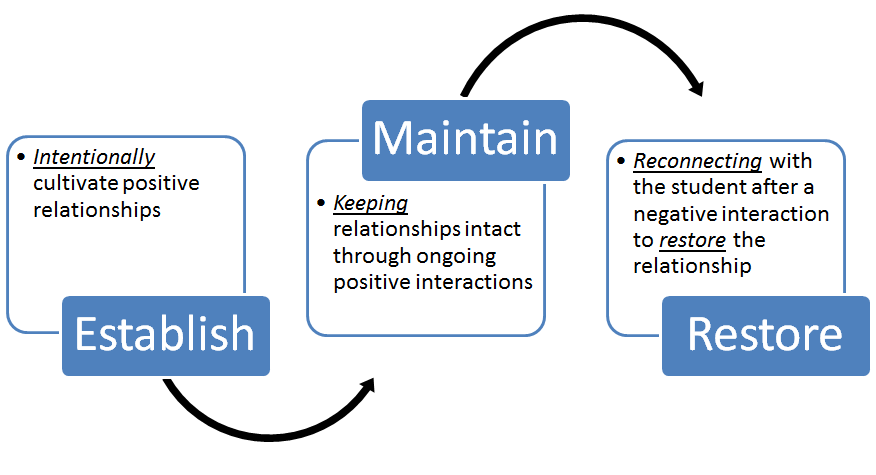 [Speaker Notes: MD: don’t think you need both this and the graphic on the previous slide. I like the previous graphic better.]
Establish Practice Categories:
Goal is to intentionally capitalize on existing time to establish positive relationships with students, especially those who need and can benefit from it the most
Maintain Practice Categories:
Goal is maintain positive relationships that have been established by striving for a 5 to 1 ratio of positive to negative interactions
Non-contingent positive interactions (i.e., not-based on previous behavior or something the student said or did)
Contingent positive interactions (i.e., based on something the student said, did, achieved, or put effort into doing)
Restore Practice Categories:
Goal is reconnect with the student to skillfully communicate to repair and restore the relationship
[Speaker Notes: Empathy statements are critical]
What are the ingredients?
Knowledge and skills ingredient (i.e., teaching and learning)
Teach the knowledge and skills that enable students to meet the demands of civic, work, and private aspects of life
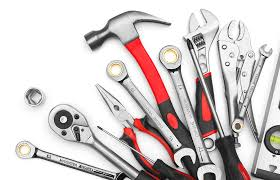 Social-Emotional Learning:Adopting a curriculum that supports students to learn self-regulation and decision-making skills that lead to increased resilience and school and life success
77
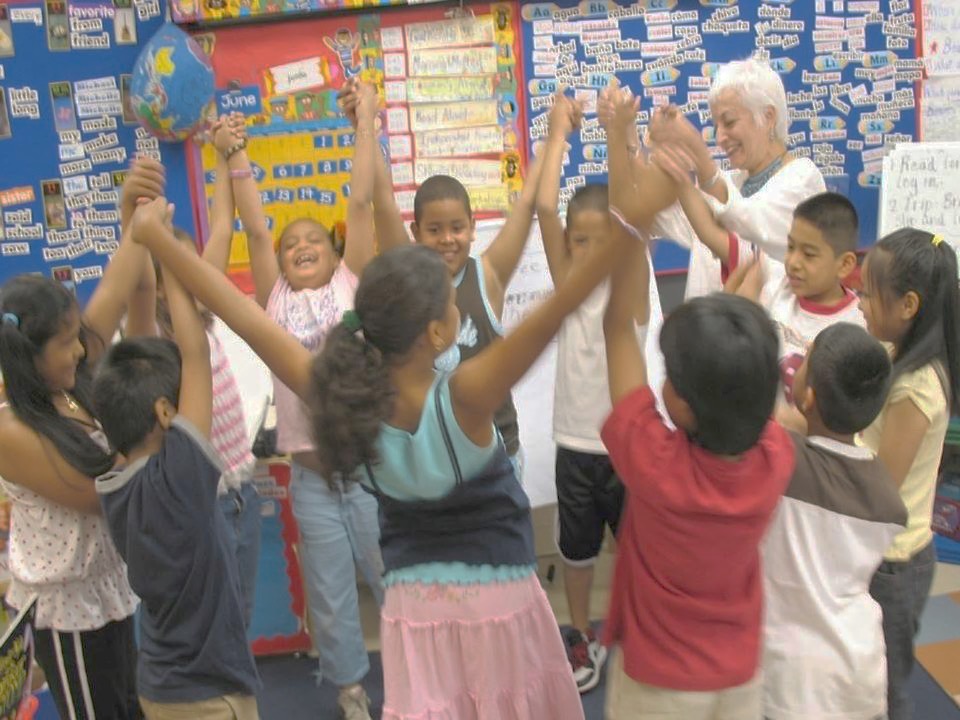 SEL is…
The process through which children and adults acquire and effectively apply the knowledge, attitudes, and skills necessary to understand and manage emotions, set and achieve positive goals, feel and show empathy for others, establish and maintain positive relationships, and make responsible decisions.
Social and Emotional Learning 
SEL
Impulse control
Stress management
Self-discipline
Self-motivation
Perseverance 
Goal-setting
Organizational skills
Identifying emotions
Self-perception/Identity
Recognizing strengths
Sense of self-confidence
Self-efficacy
SELF-AWARENESS
SELF-MANAGEMENT
Perspective-taking
Empathy
Appreciating diversity
Respect for others
Social and
Emotional
Learning
(SEL)
SOCIAL AWARENESS
RESPONSIBLE DECISION-MAKING
Identifying problems
    Analyzing situations
    Solving problems
    Evaluating
    Reflecting
    Ethical responsibility
RELATIONSHIP SKILLS
Communication
Social engagement
Building relationships
Working cooperatively
Resolving conflicts
Helping/Seeking help
[Speaker Notes: How we understand ourselves, how do we work well with others, and how do we make good decisions

So everything from resilience, managing anger, how you deal with conflict, how you deal with others – is what underlies everything. And we know if you are intentional]
SEL works:Compelling national evidence
Science Links SEL to Student Gains:
Better social-emotional skills
Improved attitudes about self, others, and school
Positive classroom behavior
11 percentile-point gain on standardized achievement tests
Fewer conduct problems
Less emotional stress
Lower drug use
…and adults benefit too
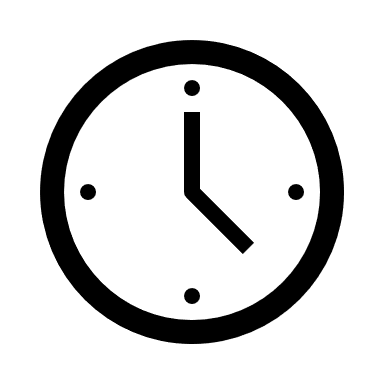 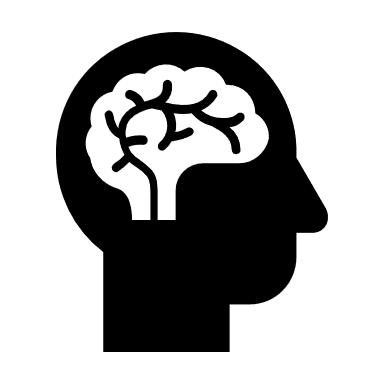 Statistically significant associations between measured social-emotional skills in kindergarten and key young adult outcomes across multiple domains of education, employment, criminal activity, substance use, and mental health.
Teachers who possess social and emotional competencies are more likely to stay in the classroom longer because they’re able to work more effectively with challenging students —one of the main causes of burnout.
[Speaker Notes: An overview slide for those who want only one slide, with research highlights.
It combines findings from several studies on one slide.  Note that the citations are not on the actual slide, but they are here in case you are asked:

Meta-analysis source (top section): Durlak, J.A., Weissberg, R.P., Dymnicki, A.B., Taylor, R.D., & Schellinger, K. (2011). The impact of enhancing students’ social and emotional learning: A meta-analysis of school-based universal interventions. Child Development: 82 (1), 405-432. 

Teacher burnout (bottom left): Jennings, P.A. & Greenberg, M.T. (2009). The prosocial classroom: Teacher social and emotional competence in relation to student and classroom outcomes. American Educational Research Association. 

Adult outcomes (bottom right): Jones, D.E., Greenberg, M., & Crowley, M. (2015) Early social-emotional functioning and public health: The relationship between kindergarten social competence and future wellness. American Journal of Public Health 105 (11), 2283-2290.]
Implementing an SEL Curriculum
Delivery
What?
Selecting a high quality curriculum
When and where?
Time and day of the week 
Homeroom, advisory period, health class, other classroom setting
Who? 
General education teacher, health teacher
Master scheduling issue
81